Первостепенные и второстепенные
статьи расхода
Презентацию подготовила: Павленко Е.В., педагог дополнительного образования КГБУ ДО АКЦДОТиК «Алтай».
Расход  семьи -
это денежные средства, затраченные на содержание семьи.
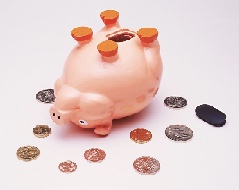 Расходы делятся на три категории:
1. Расходы на текущую деятельность, то есть «на жизнь».
2. Расходы на активы, то есть на вклад в банке, квартиру и т. д., которые приносят или могут приносить доход, даже если человек не работает.
3. Социальные расходы – то, что необходимо платить государству по закону.
Расходы на текущую деятельность:
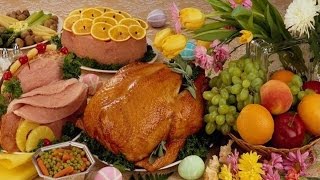 • расходы на питание;
• расходы на проживание, если у людей нет недвижимости в собственности;
• расходы на транспорт;
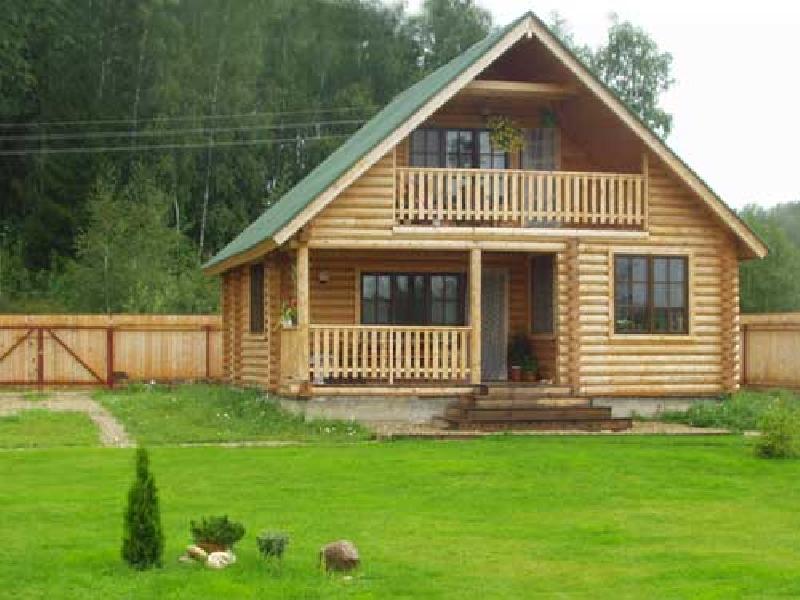 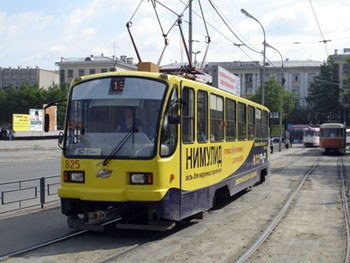 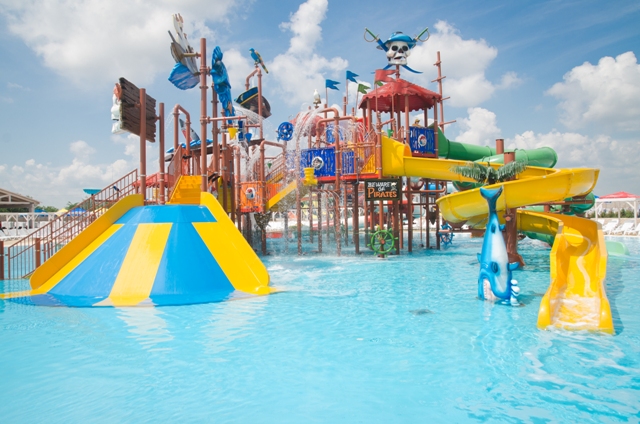 • расходы на досуг и отпуск;
• расходы на хобби и иные увлечения;
• расходы на телекоммуникации;
• расходы на лечение, спорт и т. д.
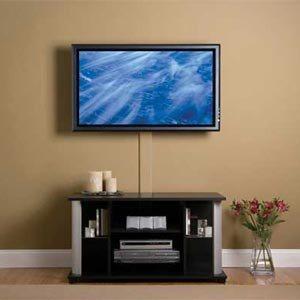 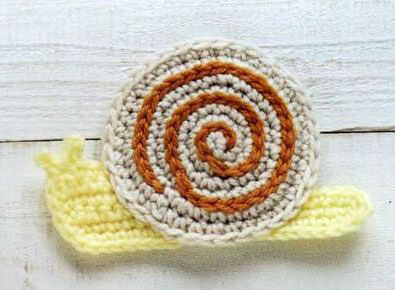 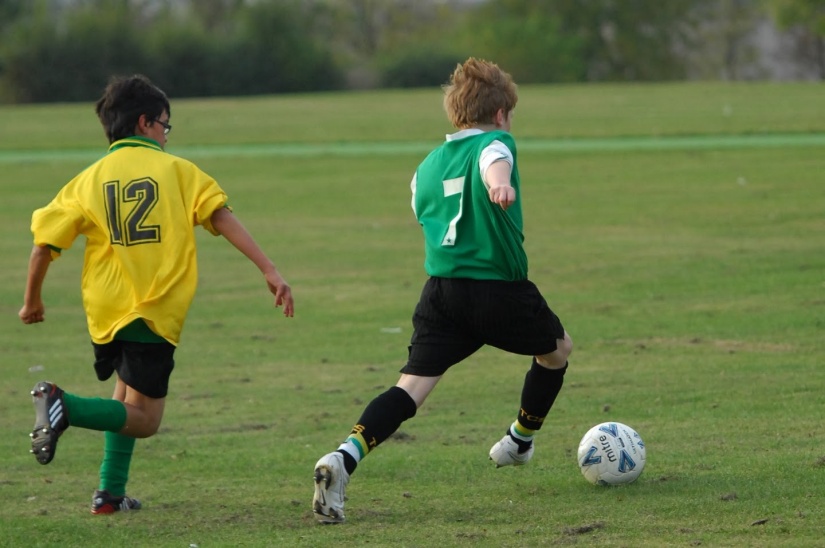 расходы на активы :
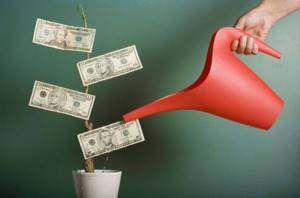 • расходы на развитие собственного бизнеса;
• расходы на обслуживание счета в банке;
• расходы на добровольное пенсионное обеспечение и накопительное страхование жизни и т. д.
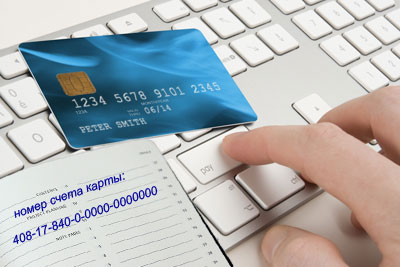 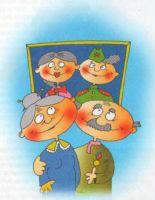 социальные расходы :
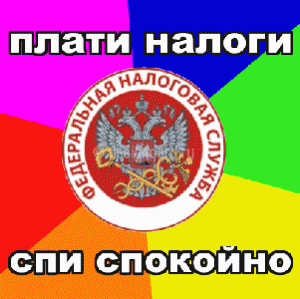 • расходы на налоговые платежи;
• штрафы, пени; 
• расходы на благотворительность и т. д.
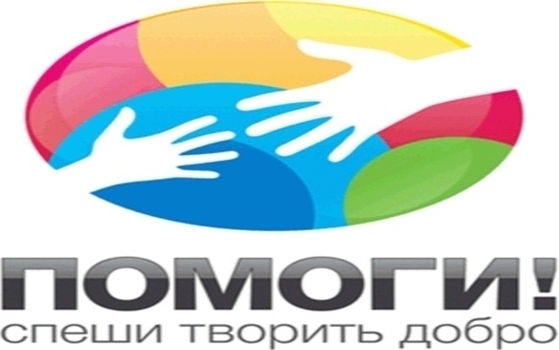 Выпиши все свои расходы
Первостепенные траты —
  траты на вещи, без которых человек не может обойтись.

Второстепенные траты—
 траты на вещи, которые тебе хочется купить, но ты можешь обойтись без них.
Первостепенные статьи расхода
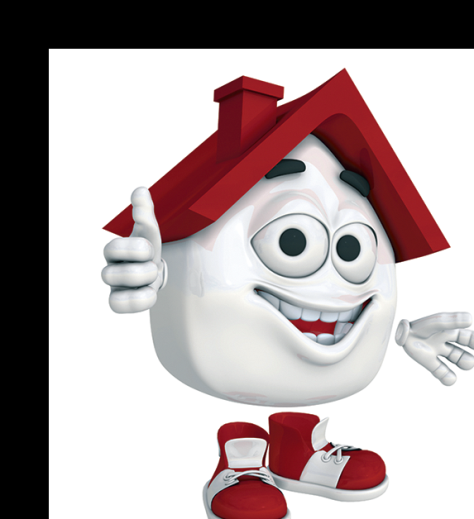 Еда
Коммунальные услуги
Связь
Транспорт
Одежда и обувь
Бытовая техника
Кружки, секции, занятия.
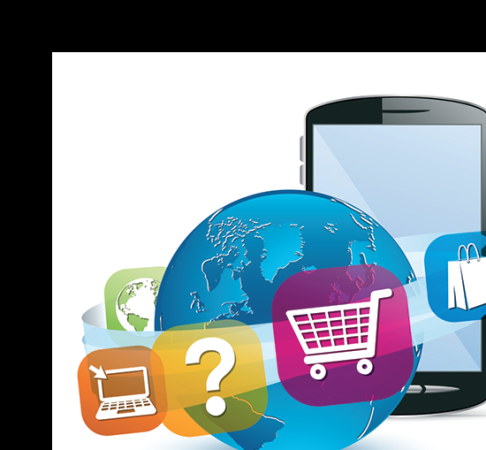 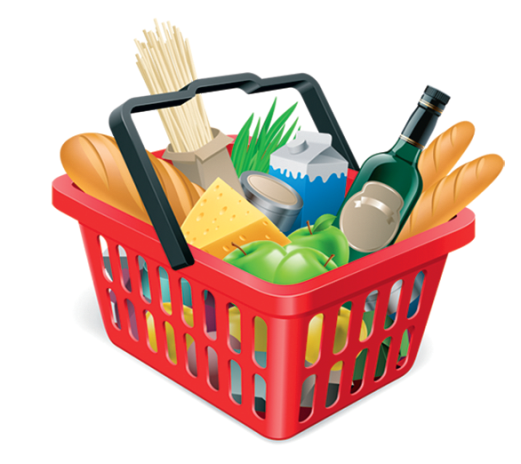 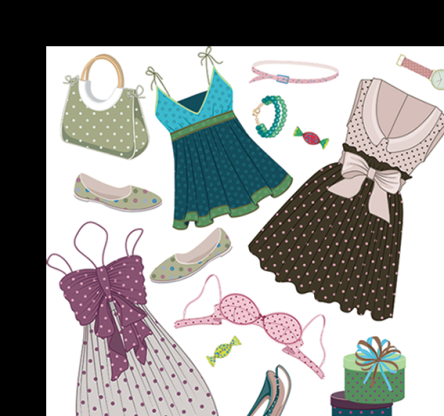 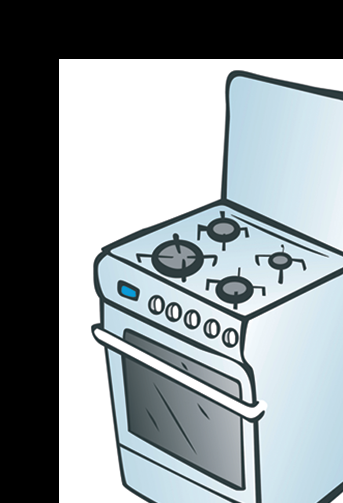 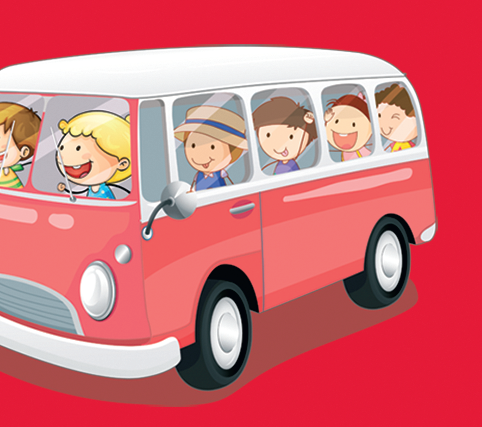 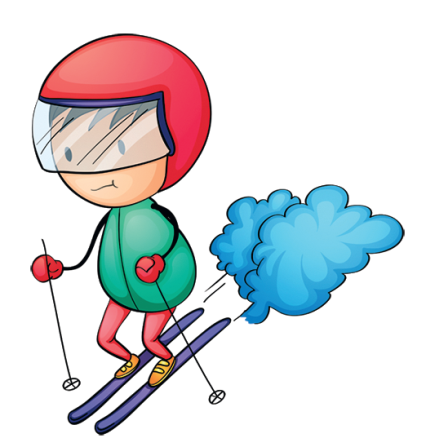 Необходимые и желаемые траты
Необходимые траты           Желаемые траты
Еда                                                  Новый телефон
Коммунальные услуги                Красивая сумочка
Связь                                              Кафе с друзьями
Транспорт                                      Новый ноутбук
Одежда и обувь
Бытовая техника
Кружки, секции, занятия
Как меньше тратить?
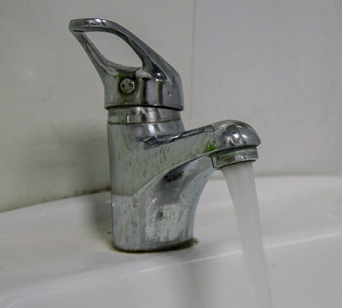 1. Ведение учета расходов. 
2. Экономное использование электричества и воды. 
3. Экономия на связи. 
4. Экономия на питании.
5. Экономия на одежде, обуви. 
6. Экономия на транспорте. 
7. Экономия на досуге и развлечениях. 
8. Экономия на походах в магазин.
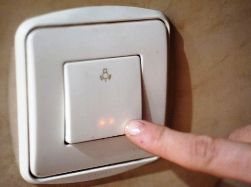 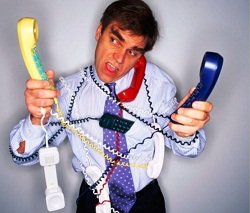 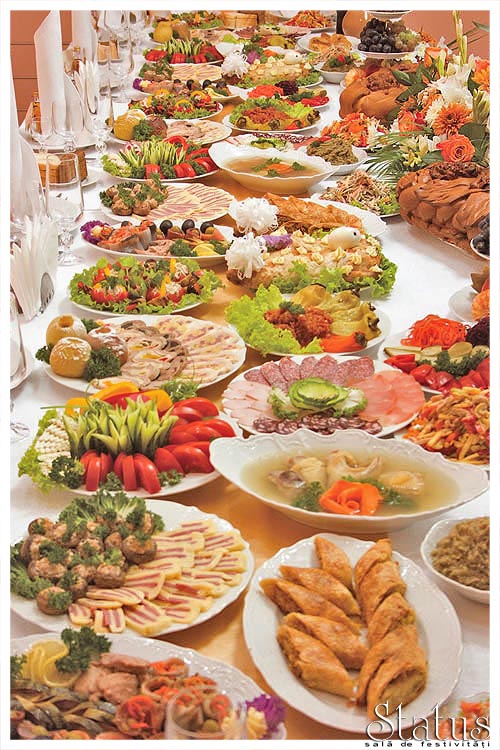 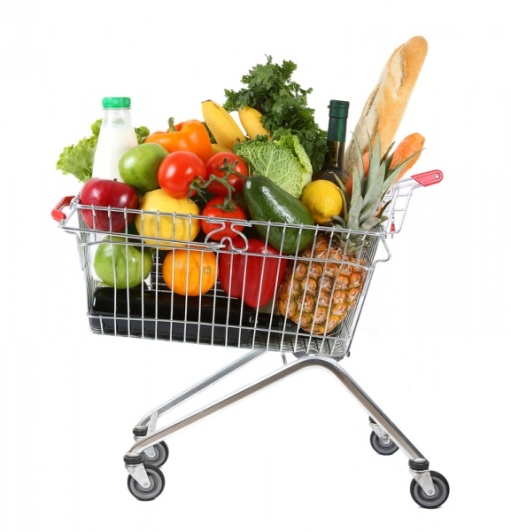 СПАСИБО ЗА ВНИМАНИЕ!